Classical ChinaZhou, Qin, Han Dynasties
AP World History
600 BCE to 600 CE
Timeline of Classical China 

Shang: 1766 - 1122 BCE
Zhou: 1029 - 258 BCE
Era of Warring States: 402 BCE - 201 BCE
Qin: 221 - 202 BCE
Han: 202 BCE - 220 CE
Chinese Dynastic Cycle
New family establishes dynasty (new institutions, economy)
Dynasty grows weak 
Social Divisions Increase
Internal rebellions and/or external rebellions
New dynasty emerges
Mandate of Heaven
Belief that the gods transfer their power to a specific family in China that is meant to establish a dynasty and rule the region 
Emperors were Sons of Heaven
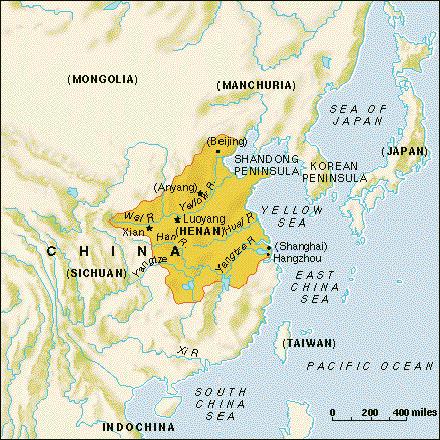 Zhou
Social
Rise of a strong, landowning class; inherit social status 
Patriarchal 
Political
Loose alliance of regional princes, depended on loyalty; relatively weak rulers
Exchange land for promise of taxes and military - Feudalism
Landowners become more powerful than rulers
Interactions
Expanded the Middle Kingdom
Cultural
Banned human sacrifice; formalized religious practices; Ancestor worship; focus on harmony 
Promoted use of one language for everyone 
End of dynasty leads to development of new philosophies (Confucianism)
Tea ceremonies; chopsticks
Economic
Agriculture dominated (N-wheat; S-rice)
Period of Warring States
402 BCE - 201 BCE
Competing interests of landowning class and ruling class cause political turmoil
Landowners raise own military - origins of regional warlords
No political unity - China is exceptionally weak
Cultural innovations survive 
Results in new philosophies
Rise of Chinese Philosophies
Confucianism
Daoism/Taoism
Legalism
Confucianism
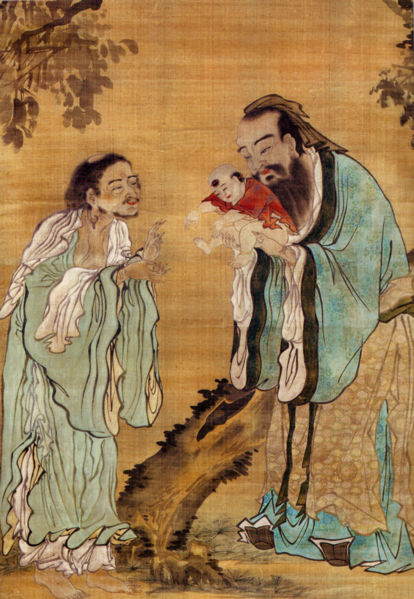 Confucius (K’ung Fu Tzu)
Period of Warring States
Scholar - history, music, ethics
Main Writing: The Analects
Promoted by followers - Mencius
Main Ideas
Restore social order, harmony and good government to China
Ethical systems based on relationships and personal virtue
Emphasized family
Filial piety - respect for parents and elders is necessary for order
Early Zhou Dynasty was seen as perfect society
Inferiors devoted to service
Superiors looked after dependents
Confucianism
Five Basic Relationships in Society
Ruler/Subject
Father/Son
Husband/Wife
Older Brother/Younger Brother
Friend/Friend
Chinese gentleman - education and moral standards; birth status not important
Bureaucracy - those who help run government
Courteous, precise, generous, just/fair
Daoism/Taoism
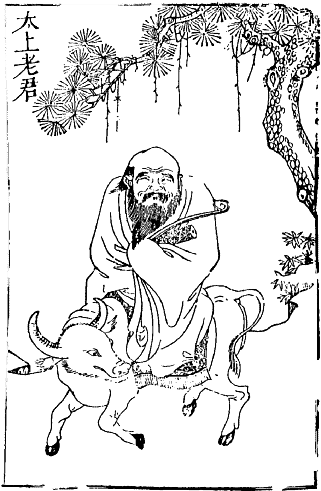 Founded by Lao Tze (604-531 BCE)
Main Writing: Tao-te-Ching (The Way of Virtue)
Human actions are not important
Most important part of society is natural order of things
The Tao (The Way) - guides all things
Daoism/Taoism
Search for knowledge and understanding of nature
To understand nothing, it is best to do nothing, to observe nature
Nature is not jealous or power hungry
Does not argue  about right or wrong, good or bad
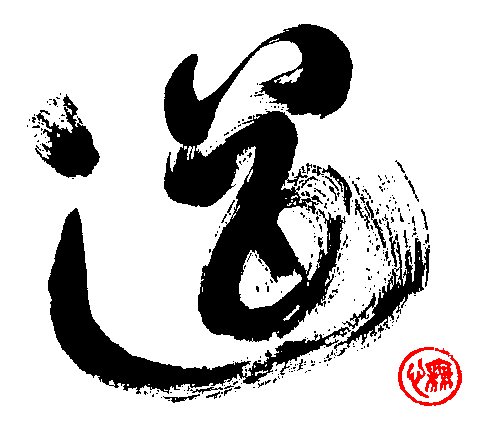 Legalism
Practical, political reaction to Confucianism
Han Feizi - 3rd century BCE

Powerful and efficient government is key to restoring order
Laws will end civil war and restore harmony
Rewards to good subjects and punish disobedient
Rulers must control ideas and actions of people
Favored by Shi Huangdi during Qin dyansty
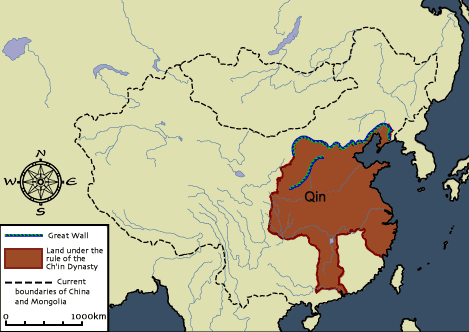 Qin Dynasty
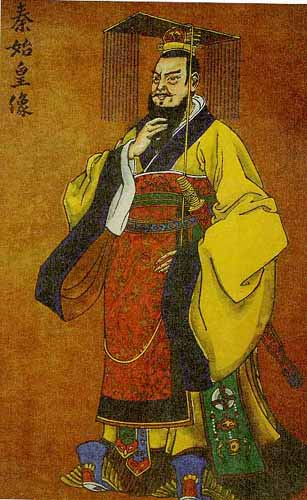 Emerges out of end of Zhou Dynasty/Period of Warring States
Founder: Shi Huangdi (“First Emperor”)
Goals:
Unify and expand China
Restore order
Social
Primogeniture eliminated (practice of having eldest son inherit all property and land)
Nobles must leave land and live in Emperor’s court
Political
Emperor had complete control over all aspects of society
Use of brutality and force to accomplish goals
Bureaucracy (not of the nobility) expanded to help control all regions
National census
Single law code
Interactions
Army expanded to crush rivals and regional rebellions
Expanded territory of China, including Hong Kong
Influenced parts of Vietnam through conquest
Expanded infrastructure to increase interactions
Cultural
Confucianism looked down upon and followers persecuted
Legalism promoted
Architectural: Initiates construction of Great Wall; Terracotta Soldiers/Tomb of Shi Huangdi 
Uniform written language 
Banned books 
Economic	
Introduced standard weights and measures
Eliminated the very rare practice of slavery
Forced labor necessary for construction projects
Extremely high taxes
Sponsored agricultural projects (irrigation) and manufacturing of silk
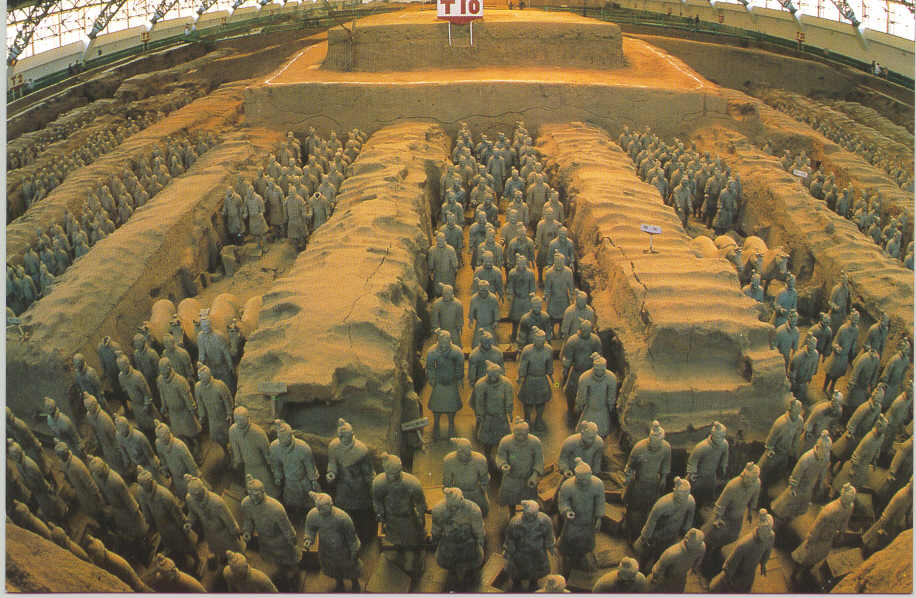 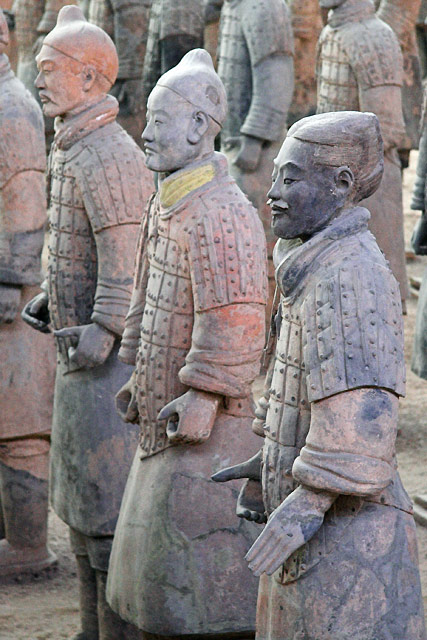 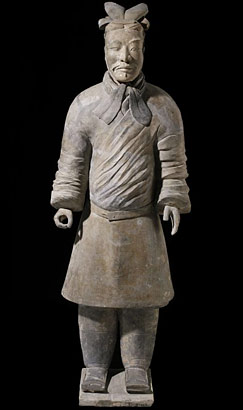 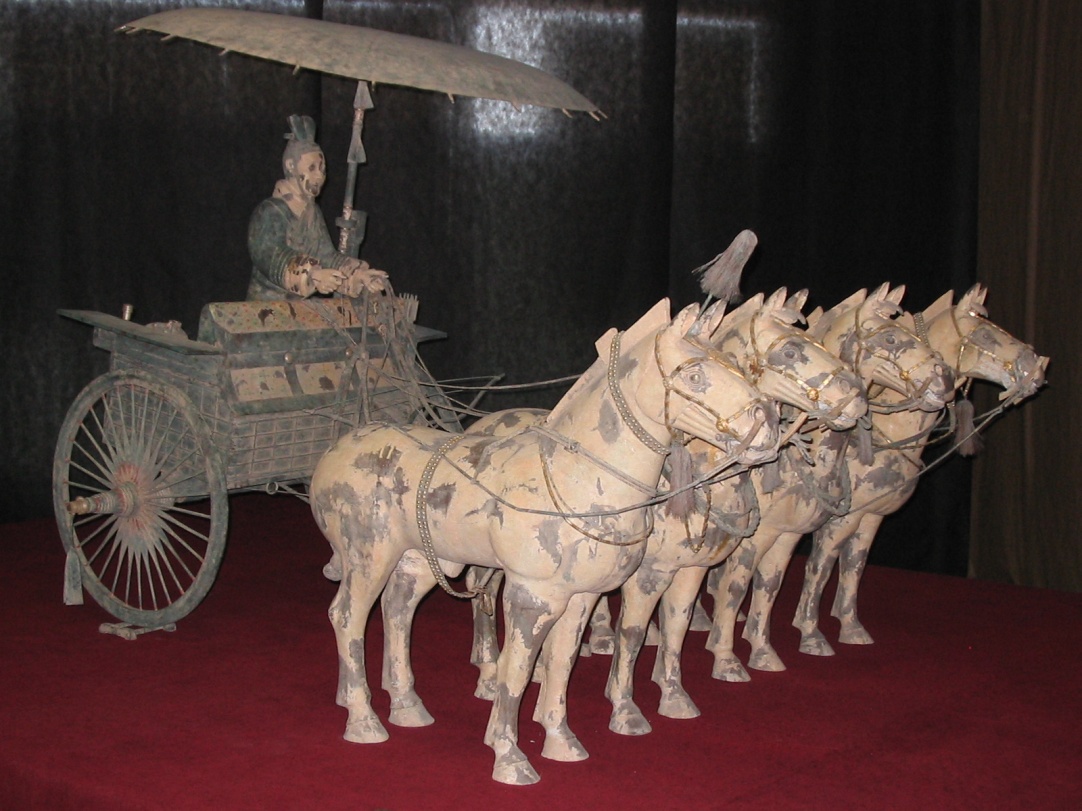 Why did the Qin Dynasty Fall?
Shi Huangdi
Extremely paranoid; killed off suspected enemies (nobles, intellectuals, warlords)
Desire to control EVERYTHING
High taxes, forced labor
Shi Huangdi dies in 210 BCE; followed by 8 years of peasant revolts to determine successor - winner establishes Han Dynasty
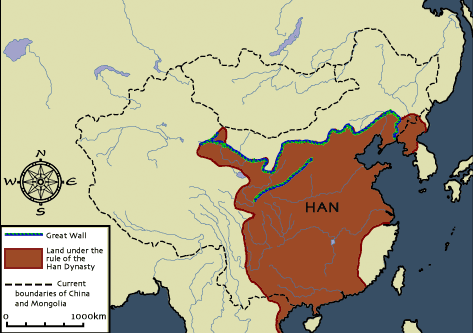 Establishment of Han Dynasty202 BCE - 220 CE
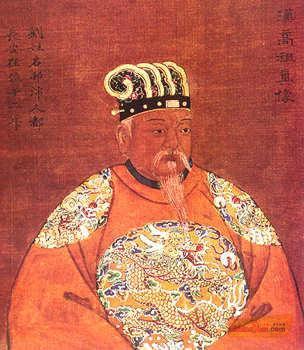 Liu Bang - leads peasant revolts after death of Shi Huangdi
202 BCE - Liu Bang has eliminated almost all of his competition through military might and diplomacy
Han Society
Some lower classes allowed into bureaucracy 
Strict emphasis on family relationships 
Women
Patriarchal
Some could gain influence through male relatives
Three main groups:
Landowners & educated bureaucrats
Peasants and Artisans
“Mean People” - merchants, actors, musicians
Han Politics/Government
Centralized administration, with less brutality than Qin dynasty
Improved bureaucracy 
Attacked warlords/regional princes 
Focused less on military buildup 
Emphasized Confucianism - education for bureaucrats
Wu Ti - most famous emperor (140-87 BCE)
Brought peace to much of Asia
Expanded territory 
Civil Service Examination
Han Interactions
Expansion into Korea, Vietnam and Central Asia
Expanded contact/trade with India and Persian empires
Later with Roman Empire
Han Culture
Treated Confucianism as religion-shrines constructed 
Gov’t promoted philosophy
Continued construction of Great Wall
Innovations - Seismograph, anatomical research, hygiene
Animal collars
Pulleys and gears
Increased production of textiles
Water-power mills 
Paper
Han Economy
Taxes lower than Qin, but get higher as dynasty progresses
Copper coins 
Required people to work on gov’t projects
Gov’t influenced and controlled parts of economy
Iron and Salt production
Weights and Measures
Trade - silk, jewelry, leather goods, agricultural goods
Public works programs - canal systems
Store surplus of rice and grain